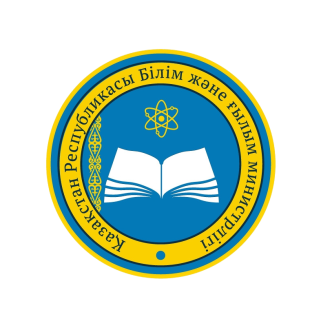 ГОРОДСКОЙ НАУЧНО-МЕТОДИЧЕСКИЙ ЦЕНТР 
НОВЫХ ТЕХНОЛОГИЙ В ОБРАЗОВАНИЙ
О ПРОВЕДЕНИИ АТТЕСТАЦИИ ПЕДАГОГОВ ОРГАНИЗАЦИЙ ОБРАЗОВАНИЯ
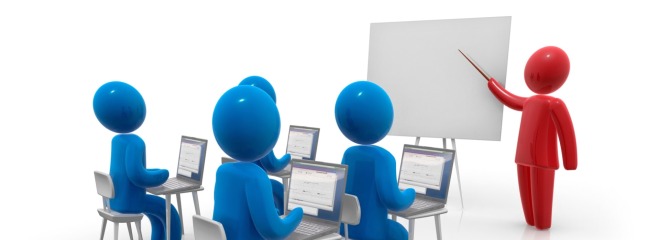 Январь, 2021 г.
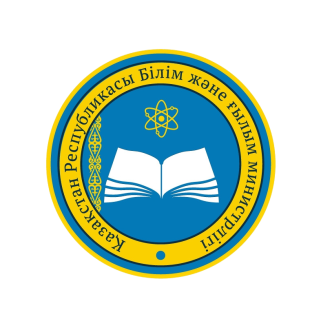 2
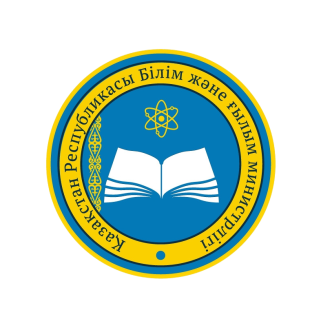 АТТЕСТАЦИЯ   ПЕДАГОГОВ
Приказом первого руководителя этих государственных органов создаются 
Комиссии для следующих квалификационных категорий: 

в организациях образования - «педагог»; 

в органах отдела образования района - «заместитель руководителя третьей квалификационной категории», «заместитель руководителя второй квалификационной категории», «заместитель руководителя первой квалификационной категории»;

в органах управления образования области - «педагог- модератор», «педагог-эксперт», «педагог-исследователь», «руководитель-организатор», «руководитель-менеджер», «руководитель-лидер», «педагог-модератор», «педагог-эксперт», «педагог-исследователь», «педагог-мастер» - для методистов; 
при уполномоченном органе в области образования - «педагог-мастер».
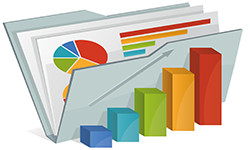 3
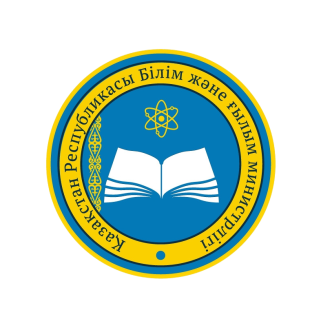 ПОРЯДОК ПРОХОЖДЕНИЯ АТТЕСТАЦИИ

Этапы аттестации
для педагогов: 1) национальное квалификационное тестирование; 2) эссе; 3) квалификационная оценка; 4) комплексное аналитическое обобщение результатов деятельности
для руководителей организаций образования:
1) национальное квалификационное тестирование; 
2) квалификационная оценка; 
3) комплексное аналитическое обобщение результатов деятельности; 
4) собеседование на заседании аттестационной комиссии с презентацией результатов деятельности
для заместителей руководителя организаций образования:         
1) квалификационная оценка;                                             2) комплексное аналитическое обобщение результатов деятельности;                                            3) собеседование на заседании аттестационной комиссии с презентацией результатов деятельности
4
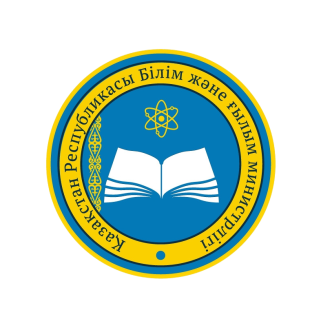 Педагоги: 
идущие на очередное (досрочное) присвоение квалификационной категории; 
кандидаты без стажа, окончившие вузов и ТиПО по педагогическим специальностям, вновь прибывшие лица для присвоения квалификационной категории «педагог»; 
 возобновившие работу в должности, по которой присвоена квалификационная категория, независимо от причин ее прекращения; 
перешедшие в организации образования с уполномоченного органа в области образования, органов управления образованием, организаций повышения квалификации, высших учебных заведений; 
находившиеся на обучении (стажировке) по специальности за пределами Республики Казахстан; 
осуществлявшие педагогическую деятельность и прибывшие в Республику Казахстан из стран ближнего и дальнего зарубежья; 
 впервые приступившие к педагогической деятельности при наличии документов, подтверждающих образование, трудовой стаж
Кто сдает НКТ?
НАЦИОНАЛЬНОЕ КВАЛИФИКАЦИОННОЕ ТЕСТИРОВАНИЕ
Формат тестирования:
Электронный

Заявление в Национальный центр тестирования по ссылке ngt.testcenter.kz  (подается самостоятельно)
Национальный центр тестирования формирует график проведения НКТ и направляет в личный кабинет педагога пропуск 
Сдача Национального квалификационного тестирования проходит на базе организации определенной НЦТ
5
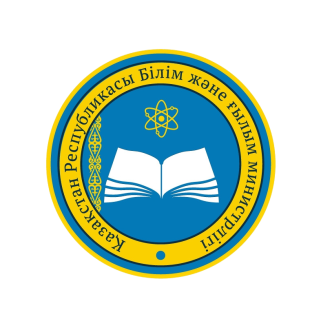 Национальное квалификационное тестирование
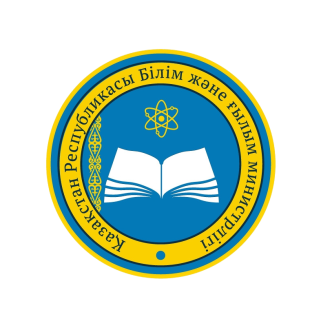 Национальное квалификационное тестирование
8
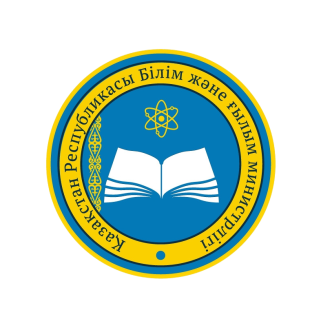 АТТЕСТАЦИЯ  ПЕДАГОГОВ
9
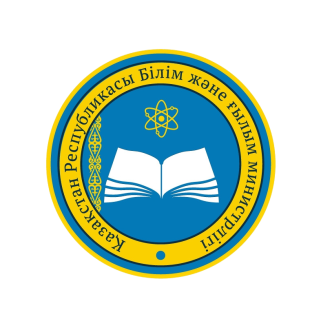 АТТЕСТАЦИЯ  ПЕДАГОГОВ
Порядок 
написания 
эссе
10
АТТЕСТАЦИЯ ПЕДАГОГОВ
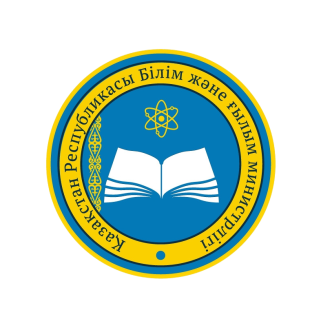 АТТЕСТАЦИЯ ПЕДАГОГОВ
Требования к видеозаписи занятия (продолжительностью 10 минут):
указывается ФИО аттестуемого, место работы, должность, группа, учебные цели, тема занятия;
      отсутствуют водяные знаки, посторонние надписи или реклама;
      отсутствуют посторонние звуковые шумы;
      рекомендуемое разрешение видео урока 1280х720 (720Р)
      речь соответствует нормам современного казахского, русского или иностранного языка (например, на уроках английского языка);
      видео предоставляется в одном из популярных и распространенных форматов видео файлов.avi или .mp4
Требования к категории «Педагог:
лица, имеющие педагогическое или иное профессиональное образование по соответствующему профилю или прошедшие курсы переподготовки, впервые приступившие к педагогической деятельности, успешно прошедшие Национальное квалификационное тестирование, а также соответствующие следующим профессиональным компетенциям:
знает содержание учебного предмета, учебно-воспитательного процесса, методики преподавания и оценивания; планирует и организует учебно-воспитательный процесс с учетом психолого-возрастных особенностей обучающихся, способствует формированию общей культуры обучающегося и его социализации, принимает участие в мероприятиях на уровне организации образования, осуществляет индивидуальный подход в воспитании и обучении с учетом потребностей обучающихся, владеет навыками профессионально-педагогического диалога, применяет цифровые образовательные ресурсы;
соблюдает основные нормы педагогической этики в соответствии с приказом Министра образования и науки Республики Казахстан от 11 мая 2020 года № 190 "О некоторых вопросах педагогической этики" (зарегистрирован в Реестре государственной регистрации нормативных правовых актов № 20619);
14
Требования к категории «Педагог-модератор»:
Требования к категории «Педагог-эксперт»:
Очередному присвоению квалификационной категории подлежат:
лица, имеющие педагогическое или иное профессиональное образование по соответствующему профилю, а также лица, прошедшие курсы переподготовки, педагогический стаж не менее трех лет, соответствующие следующим профессиональным компетенциям:
соответствует общим требованиям квалификационной категории "педагог-модератор", кроме того:
владеет навыками анализа организованной учебной деятельности, учебно-воспитательного процесса;
конструктивно определяет приоритеты профессионального развития: собственного и коллег на уровне организации образования;
является участником или призером или победителем конкурса профессионального мастерства или имеет участников или победителей или призеров олимпиад, конкурсов, соревнований на уровне района (города областного значения), конкурсов, соревнований на уровне области в соответствии с перечнем, утвержденным уполномоченным органом в области образования (Приказ МОН РК от 25.05.2021 г. №232 изменения и дополнения к приказу МОН РК от 7.12.2011 г. №514);
подготовил видео-, телеуроки, включенные для трансляции на телевидении области, страны (при наличии);
Требования к категории «Педагог-эксперт»:
Педагоги для досрочного присвоения квалификационной категории  участвуют при соответствии не менее шести следующим требованиям
являющиеся призерами или победителями конкурсов профессионального мастерства на областном, республиканском уровнях в соответствии с перечнем, утвержденным уполномоченным органом в области образования (Приказ МОН РК от 25.05.2021 г. №232 изменения и дополнения к приказу МОН РК от 7.12.2011 г. №514);
подготовившие победителей или призеров олимпиад, конкурсов, соревнований на областном, республиканском уровнях в соответствии с перечнем, утвержденным уполномоченным органом в области образования (Приказ МОН РК от 25.05.2021 г. №232 изменения и дополнения к приказу МОН РК от 7.12.2011 г. №514);
владеющие английским языком на уровне не ниже С1 (по шкале сефр (CEFR) и преподающие предметы на английском языке;
перешедшие на педагогическую работу в организации образования из высшего учебного заведения, имеющие стаж педагогической работы не менее двух лет;
перешедшие на педагогическую работу в организации образования с производства, из профильных организаций (организации, учреждения и предприятия, соответствующие профилю подготовки кадров в организации образования), имеющие стаж работы по специальности не менее трех лет;
являющиеся кандидатами или мастерами спорта международного класса по профилирующему предмету;
мастера производственного обучения, имеющие самый высокий квалификационный разряд по профилю;
удостоенные звания "Лучший педагог" районного/городского уровня;
подготовившие победителей или призеров областных чемпионатов уорлд скилс (WorldSkills);
входящие в состав экспертов по экспертизе учебников, учебно-методических комплексов и учебно-методических пособий в соответствии с "Электронной базой экспертов" Республиканского научно-практического центра экспертизы содержания образования или рекомендованных Республиканским учебно-методическим советом;
подготовившие видео-, телеуроки, включенные для трансляции на телевидении области, страны.
Требования к категории «Педагог-исследователь»:
Очередному присвоению квалификационной категории подлежат:
лица, имеющие высшее или послевузовское педагогическое или иное профессиональное образование по соответствующему профилю, педагогический стаж не менее пяти лет, соответствующие следующим профессиональным компетенциям:
соответствует общим требованиям квалификационной категории "педагог-эксперт", кроме того:
владеет навыками исследования урока и разработки инструментов оценивания;
обеспечивает развитие исследовательских навыков, обучающихся;
обобщает опыт на уровне области, городов республиканского значения и столицы, республики (для республиканских подведомственных организаций и организаций образования отраслевых государственных органов);
является участником или призером или победителем конкурса профессионального мастерства или имеет участников или победителей или призеров олимпиад, конкурсов, соревнований на областном, республиканском, международном уровнях в соответствии с перечнем, утвержденным уполномоченным органом в области образования (Приказ МОН РК от 25.05.2021 г. №232 изменения и дополнения к приказу МОН РК от 7.12.2011 г. №514);
является участником или призером, или победителем Национальной премии "Учитель Казахстана", обладателем звания "Лучший педагог" (при наличии);
осуществляет наставничество и конструктивно определяет стратегии развития в педагогическом сообществе на уровне района (города областного значения), области (при наличии);
участвует в организации и проведении семинаров, конференций для педагогов, организованных подведомственными организациями образования соответствующего уполномоченного органа;
входит в состав экспертов по экспертизе учебников, учебно-методических комплексов и учебно-методических пособий в соответствии с "Электронной базой экспертов" Республиканского государственного предприятия на праве хозяйственного ведения "Республиканский научно-практический центр экспертизы содержания образования" Министерства образования и науки Республики Казахстан (далее - Республиканский научно-практический центр экспертизы содержания образования) или рекомендованных Республиканским учебно-методическим советом при Департаменте технического и профессионального образования (при наличии);
подготовил видео-, телеуроки, включенные для трансляции на телевидении страны, области, размещенные на образовательных порталах (при наличии);
распространяет опыт работы, используя интернет-ресурсы;
Требования к категории «Педагог-исследователь»:
Педагоги для досрочного присвоения квалификационной категории  участвуют при соответствии не менее шести следующим требованиям
Для досрочного присвоения квалификационной категории "педагог-исследователь" участвуют педагоги при соответствии не менее шести следующим требованиям:
являющиеся призерами или победителями конкурсов профессионального мастерства на республиканском, международном уровнях в соответствии с перечнем, утвержденным уполномоченным органом в области образования (Приказ МОН РК от 25.05.2021 г. №232 изменения и дополнения к приказу МОН РК от 7.12.2011 г. №514);
подготовившие победителей или призеров олимпиад, конкурсов, соревнований на республиканском, международном уровнях в соответствии с перечнем, утвержденным уполномоченным органом в области образования;
являющиеся авторами (соавторами) изданных учебников, учебно-методических пособий, включенных в перечень учебников, учебно-методических комплексов и учебно-методических пособий, утвержденных уполномоченным органом в области образования;
имеющие ученую степень кандидата наук/доктора или доктора PhD и стаж педагогической работы не менее трех лет;
перешедшие на педагогическую работу с предприятия, профильной организации, имеющие стаж работы не менее трех лет;
входящие в состав экспертов по экспертизе учебников, учебно-методических комплексов и учебно-методических пособий в соответствии с "Электронной базой экспертов" Республиканского научно-практического центра экспертизы содержания образования или рекомендованных Республиканским учебно-методическим советом при Департаменте технического и профессионального образования;
подготовившие видео-, телеуроки, включенные для трансляции на телевидении области, страны;
удостоенные звания "Лучший педагог" областного уровня;
являющиеся участниками или призерами, или победителями Национальной премии "Учитель Казахстана";
подготовившие победителей или призеров республиканских или международных чемпионатов уорлд скилс (WorldSkills).
Требования к категории «Педагог-мастер»:
Очередному присвоению квалификационной категории подлежат:
лица, имеющие высшее или послевузовское педагогическое образование по соответствующему профилю, педагогический стаж не менее шести лет, соответствующие следующим профессиональным компетенциям:
      соответствует общим требованиям квалификационной категории "педагог-исследователь", кроме того:
имеет авторскую программу, получившую одобрение на Республиканском учебно-методическом совете при Национальной академии образования имени Ы.Алтынсарина или на Республиканском учебно-методическом совете при Департаменте технического и профессионального образования, или является автором (соавтором) изданных учебников, учебно-методических пособий, включенных в перечень учебников, учебно-методических комплексов и учебно-методических пособий, утвержденных уполномоченным органом в сфере образования или рекомендованных Республиканским учебно-методическим советом при Департаменте технического и профессионального образования или входит в состав экспертов по экспертизе тестовых заданий, учебников, учебно-методических комплексов, или является экспертом чемпионатов уорлд скилс (WorldSkills) (конкурс профессионального мастерства) или тренером по повышению квалификации педагогов;
является призером или победителем республиканских или международных профессиональных конкурсов, или олимпиад или подготовил победителей или призеров олимпиад, конкурсов, соревнований на республиканском или международном уровнях в соответствии с перечнем, утвержденным уполномоченным органом в сфере образования (Приказ МОН РК от 25.05.2021 г. №232 изменения и дополнения к приказу МОН РК от 7.12.2011 г. №514);
является участником или призером, или победителем Национальной премии "Учитель Казахстана", обладателем звания "Лучший педагог" (при наличии);
распространяет опыт работы, используя интернет-ресурсы;
осуществляет наставничество и планирует развитие сети профессионального сообщества на уровне области, республики (при наличии);
входит в состав экспертов по экспертизе учебников, учебно-методических комплексов и учебно-методических пособий в соответствии с "Электронной базой экспертов" Республиканского научно-практического центра экспертизы содержания образования или рекомендованных Республиканским учебно-методическим советом при Департаменте технического и профессионального образования (при наличии);
обобщает опыт на уровне республики, участвует в организации и проведении семинаров, конференций для педагогов, организованных подведомственными организациями образования соответствующего уполномоченного органа;
подготовил видео-, телеуроки, включенные для трансляции на телевидении страны, области, размещенные на образовательных порталах (при наличии).
Требования к категории «Педагог-мастер»:
Педагоги для досрочного присвоения квалификационной категории  участвуют при соответствии не менее шести следующим требованиям
подготовившие победителей или призеров олимпиад, конкурсов, соревнований на международном уровне в соответствии с перечнем, утвержденным уполномоченным органом в области образования;
являющиеся победителями или призерами международных конкурсов профессионального мастерства в соответствии с перечнем, утвержденным уполномоченным органом в области образования (Приказ МОН РК от 25.05.2021 г. №232 изменения и дополнения к приказу МОН РК от 7.12.2011 г. №514);
разработавшие авторские программы, получившие одобрение на Республиканском учебно-методическом совете при Национальной академии образования имени Ы. Алтынсарина или на Республиканском учебно-методическом совете при Департаменте технического и профессионального образования;
являющиеся авторами (соавторами) изданных учебников, учебно-методических пособий, включенных в перечень учебников, учебно-методических комплексов и учебно-методических пособий, утвержденных уполномоченным органом в области образования;
участвовавшие в подготовке видео-, телеуроки, включенные для трансляции на телевидении страны;
входящие в состав экспертов по экспертизе учебников, учебно-методических комплексов и учебно-методических пособий в соответствии с "Электронной базой экспертов" Республиканского научно-практического центра экспертизы содержания образования или рекомендованных Республиканским учебно-методическим советом при Департаменте технического и профессионального образования;
имеющие ученую степень кандидата наук/доктора или доктора PhD и стаж педагогической работы не менее пяти лет;
удостоенные звания "Лучший педагог" Республики Казахстан;
являющиеся участниками или призерами, или победителями Национальной премии "Учитель Казахстана";
подготовившие победителей или призеров международных чемпионатов уорлд скилс (WorldSkills).
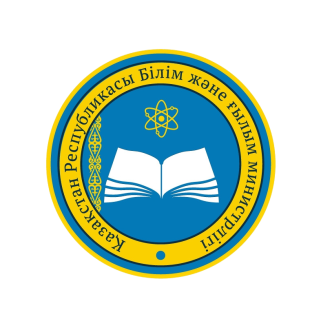 АТТЕСТАЦИЯ ПЕДАГОГОВВпервые
22
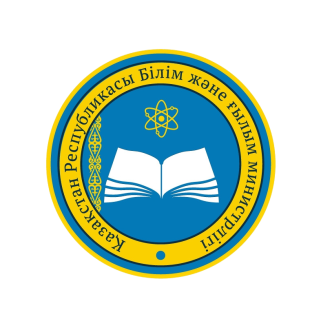 АТТЕСТАЦИЯ ПЕДАГОГОВ
Изменения
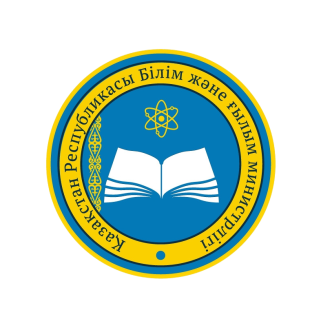 Квалификационная категория "педагог-эксперт" присваивается без прохождения процедуры НКТ на основании личного заявления педагогам иностранных (английский, немецкий, французский) языков, имеющим сертификаты по методике клил (CLIL) (при наличии) и уровню владения иностранным языком:
английский язык: айелтс (IELTS) – 6,5 баллов; тойфл (TOEFL) – 66 - 78 баллов;
французский язык: дельф (DELF) – С1;
немецкий язык: гесэ цэтификат (Goethe Zertifikat) – С1.
Квалификационная категория "педагог-исследователь" присваивается без прохождения процедуры НКТ на основании личного заявления педагогам иностранных (английский, немецкий, французский) языков, имеющим сертификаты по методике клил (CLIL) (при наличии) и уровню владения иностранным языком:
английский язык: айелтс (IELTS) – 7 баллов; тойфл (TOEFL) – 79 - 95 баллов;
французский язык: дельф (DELF) – С2;
немецкий язык: гесэ цэтификат (Goethe Zertifikat) – С2.
Квалификационная категория "педагог-мастер" присваивается без прохождения НКТ на основании личного заявления педагогам иностранных (английский, немецкий, французский) языков, имеющим сертификаты по методике клил (CLIL) (при наличии) и уровню владения иностранным языком:
английский язык: айелтс (IELTS) –7,5 баллов; тойфл (TOEFL) – 96 - 110 баллов;
французский язык: дельф (DELF) – С2;
немецкий язык: гесэ цэтификат (Goethe Zertifikat) – С2.
Педагоги иностранных языков, не имеющие вышеназванные сертификаты, проходят процедуру присвоения квалификационной категории на общих основаниях.
Присвоение категории по упрощенному порядку
Лицам, вошедшим в Президентский кадровый резерв, выпускникам зарубежных организаций высшего и послевузовского образования, входящих в список рекомендованных для обучения по программе «Болашақ» в момент поступления, решением комиссии присваивается КК «педагог-эксперт» без процедуры присвоения КК в период не позднее пятилетнего срока после окончания вуза. Последующая аттестация проводится в сроки, определяемые настоящими Правилами
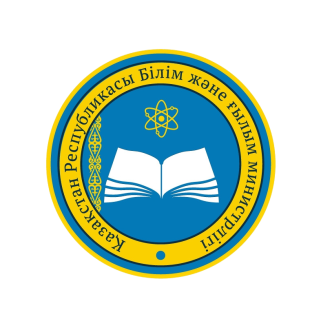 АТТЕСТАЦИЯ ПЕДАГОГОВ
После рассмотрения и получения рекомендаций экспертного совета по каждому педагогу Комиссия рассматривает портфолио педагогов и выносит одно из следующих решений:
      1) соответствует заявленной квалификационной категории;
      2) соответствует квалификационной категории, ниже заявленной на один уровень;
      3) соответствует квалификационной категории "педагог" (при несоответствии заявленной квалификационной категории);
      4) не соответствует заявленной квалификационной категории.
АТТЕСТАЦИЯ ПЕДАГОГОВ
Педагоги:
      возобновившие работу в должности, по которой присвоена квалификационная категория;
      перешедшие в организации образования с уполномоченного органа в области образования, органов управления образованием, организаций повышения квалификации, высших учебных заведений;
      находившиеся на обучении (стажировке) по специальности за пределами Республики Казахстан;
      осуществлявшие педагогическую деятельность и прибывшие в Республику Казахстан из стран ближнего и дальнего зарубежья;
      впервые приступившие к педагогической деятельности при наличии документов, подтверждающих образование, трудовой стаж, сдают НКТ на категорию, соответствующую квалификационным требованиям согласно приказа № 338. 
Этап комплексного аналитического обобщения результатов деятельности для данной категории педагогов проводится Комиссией соответствующего уровня через год. При этом у педагога в течение года до присвоения квалификационной категории действует квалификационная категория "педагог".
      При недостаточном количестве баллов на соответствующую категорию, в следующий аттестационный период педагог сдает НКТ на первоначально заявленную квалификационную категорию или на уровень ниже.
      Педагоги предпенсионного возраста, которым осталось менее двух лет до выхода на пенсию, в соответствии с пунктом 1 статьи 53 Трудового кодекса Республики Казахстан освобождаются от НКТ.
      Педагоги пенсионного возраста, продолжающие осуществлять педагогическую деятельность после выхода на пенсию, проходят процедуру аттестации на общих основаниях.
      При отказе от процедуры присвоения (подтверждения) квалификационной категории на общих основаниях квалификационная категория снижается до квалификационной категории "педагог".
При истечении срока действия КК педагоги (руководители, заместители руководителя) после выхода из отпуска по беременности и родам или отпуска по уходу за ребенком до достижения им возраста трех лет или отпуска для работников, усыновившим (удочерившим) новорожденного ребенка (детей) сдают НКТ на категорию, соответствующую квалификационным требованиям. Этап комплексного аналитического обобщения результатов деятельности для данной категории педагогов проводится аттестационной комиссией соответствующего уровня в течении года. При этом у педагога на этот период сохраняется имеющаяся КК. 

      Педагог (руководитель, заместитель руководителя, методист) при временной нетрудоспособности, согласно перечню социально значимых заболеваний и заболеваний, представляющих опасность для окружающих, утвержденным приказом и.о. Министра здравоохранения Республики Казахстан от 30 октября 2020 года № ҚР ДСМ-175/2020 "Об утверждении форм учетной документации в области здравоохранения" (зарегистрирован в Реестре государственной регистрации нормативных правовых актов № 21579), освобождается от НКТ на один календарный год. Далее – проходит аттестацию на общих основаниях.
АТТЕСТАЦИЯ ПЕДАГОГОВ
Педагогам дошкольных организаций образования, имеющим педагогическое образование не по профилю, присваивается квалификационная категория при наличии документа о переподготовке по соответствующему профилю.
Педагогам дошкольных организаций образования
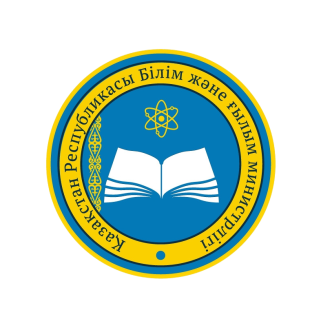 АТТЕСТАЦИЯ ПЕДАГОГОВ
Педагоги, преподающие предмет "Художественный труд", проходят аттестацию с дипломом по специальностям "Технология", "Изобразительное искусство", "Черчение"; по предмету "Графика и проектирование" – с дипломом по специальностям: "Изобразительное искусство", "Черчение", "Информатика", а также учитывается профессиональное обучение с учетом ранее присвоенной квалификационной категории.
При ведении деятельности в специальных организациях образования или специальных классах (групп) не по специальности, указанной в дипломе об образовании, очередное присвоение квалификационной категории проводится по занимаемой должности на основании документа о переподготовке по соответствующему профилю.
Педагоги, преподающие в общеобразовательных школах, реализующие инклюзивное образование, проходят очередное присвоение квалификационной категории в соответствии с указанной в дипломе специальностью при этом в портфолио отражают материалы по работе с детьми с особыми образовательными потребностями.
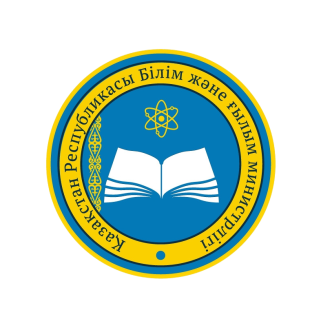 АТТЕСТАЦИЯ РУКОВОДИТЕЛЕЙ
Руководители организации образования (методических кабинетов (центров), впервые участвующие в процедуре аттестации, подают заявление на присвоение квалификационных категорий "руководитель-организатор" или "руководитель-менеджер" или "руководитель-лидер" по истечении трех лет пребывания на занимаемой должности.
      При очередной аттестации заместители руководителей (методического кабинета (центра) и руководители организации образования (методического кабинета (центра) подают заявление о присвоении квалификационной категории следующего уровня либо о подтверждении имеющейся квалификационной категории по истечении каждых последующих трех лет пребывания на должности.
Аттестация руководителей и заместителей руководителя организации образования проводится не позднее шести месяцев по истечении трех лет с момента назначения на должность 
(принятия на работу).
29
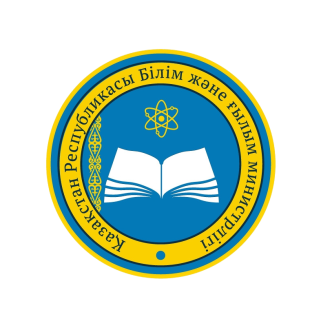 Доплата за присвоенную (подтвержденную) квалификационную категорию педагогам, руководителям, заместителям руководителей организаций образования (методического кабинета (центра), методистам методических кабинетов (центров) осуществляется                      с 1 сентября или с 1 января на основании решения Комиссии соответствующего уровня в соответствии с действующими нормативными правовыми актами.
30
ДОПЛАТА ЗА ПОВЫШЕНИЕ КАТЕГОРИИ
30
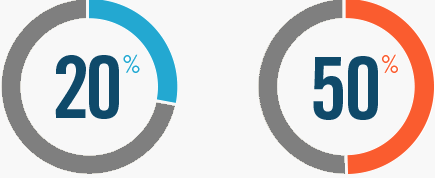 до
от
С сентября 2018 года
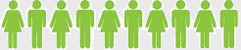 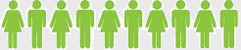 Спасибо за внимание!
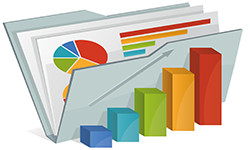 32